Rozvoj soft skills jako podpora uplatnitelnosti na trhu práce
Jiří Balcar
VŠB – Technická univerzita Ostrava
e-mail: jiri.balcar@vsb.cz
co to je?
má smysl je rozvíjet? 
které rozvíjet?
jak je rozvíjet?
MĚKKÉ DOVEDNOSTI
Co jsou měkké dovednosti?
síla
zdraví
chování
vzhled
lidský kapitál
psychika
ostatní
znalosti
postoje
dovednosti
lidský kapitál
znalosti
postoje
dovednosti
MĚKKÉ DOVEDNOSTI
obtížně měřitelné,úzce spojenés postoji jedince
TVRDÉ DOVEDNOSTI
snadno měřitelné,úzce spojenése znalostmi jedince
Postoje
stabilní, dlouhodobé, naučené predispozicereagovat na podněty určitým způsobem
MĚKKÉ DOVEDNOSTI
pozorovatelné a použitelné chování vedoucí k vysokému pracovnímu výkonu
efektivní komunikace
spolupráce 
podnikavost / kreativita
flexibilita
uspokojování zákaznických potřeb
výkonnost 
samostatnost 
řešení problému
plánování a organizace práce
celoživotní vzdělávání 
proaktivní přístup 
zvládání zátěže 
objevování a orientace v informacích 
leadership
ovlivňování ostatních
NSP: Centrální databáze kompetencí
Má smysl je rozvíjet?
ŠKOLY…

Připravují své „klienty“ na podmínky budoucího trhu práce

Průmysl 4.0 představuje existenční hrozbu pro mnohá (ne)kvalifikovaná povolání

Trend několikeré změny povolání/profese v průběhu života 

Potřeba odolnosti, výkonnosti, zpracování velkého množství informací i v osobním životě
Kompetence
Kompetence
rozhodující faktor(výběr nejlepšího z možných uchazečů)
primární třízení uchazečů o zaměstnání
(např. kvalifikace, diplom)
zvyšují pravděpodobnost získání zaměstnání
(získány na školách a v zaměstnání)
snižují pravděpodobnost propuštění
(získány v zaměstnání)
Kompetence
Kompetence
Kompetence
MĚKKÉ DOVEDNOSTI…

Lidé s rozvinutými měkkými dovednostmi jsou produktivnější a mají vyšší mzdy
Měkké dovednosti jsou stejně produktivní jako tvrdé dovednosti 
Produktivita tvrdých (a měkkých) dovedností pochází z jejich kombinace

Zaměstnanost roste v povoláních požadujících měkké a tvrdé dovednosti zároveň

Průmysl 4.0 nejméně ohrožuje zaměstnanost v povoláních požadujících měkké dovednosti

Mají výrazné pozitivní přesahy do osobního života
Které dovednosti rozvíjet?
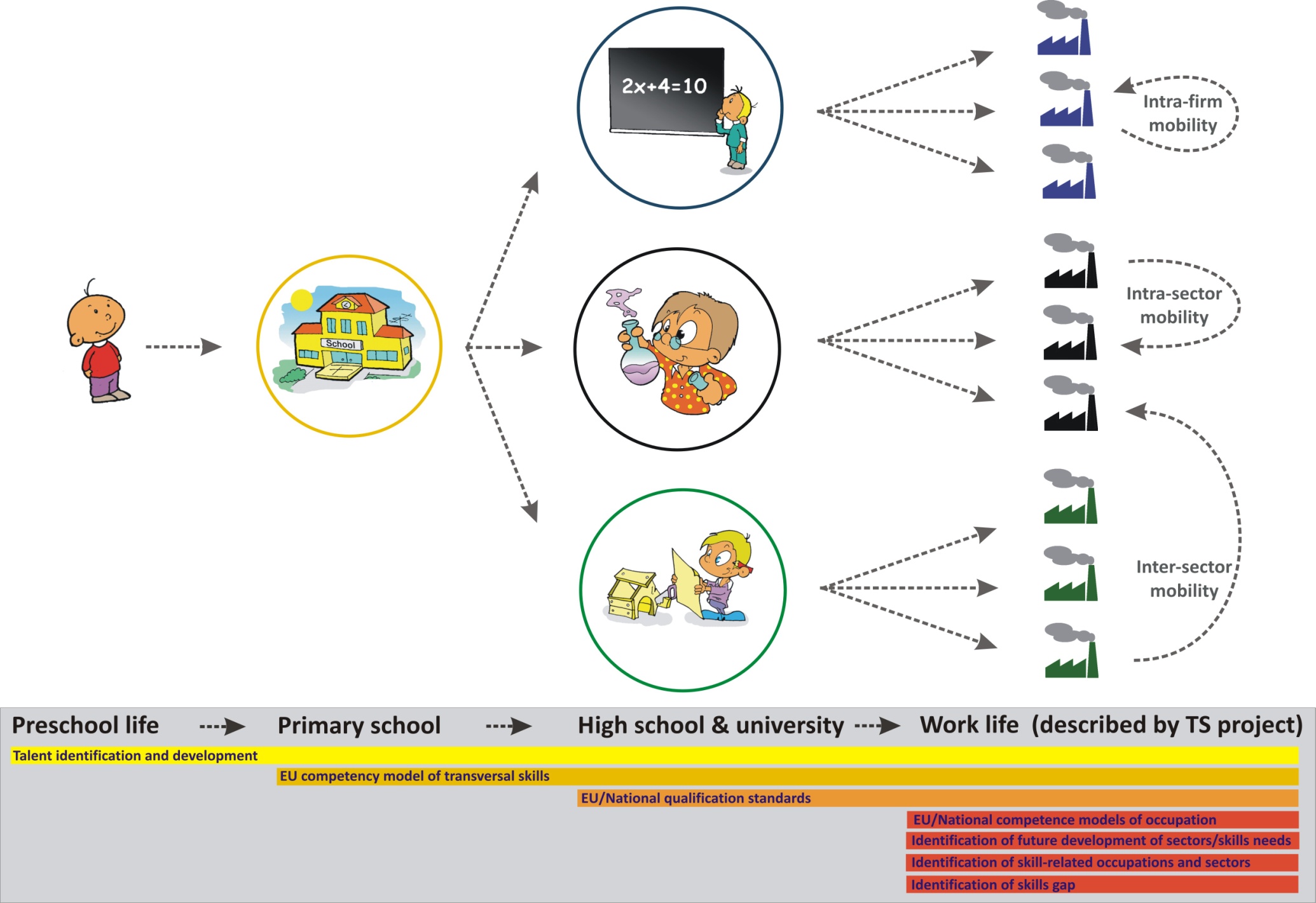 dovednosti potřebnépro jednotlivá povolání
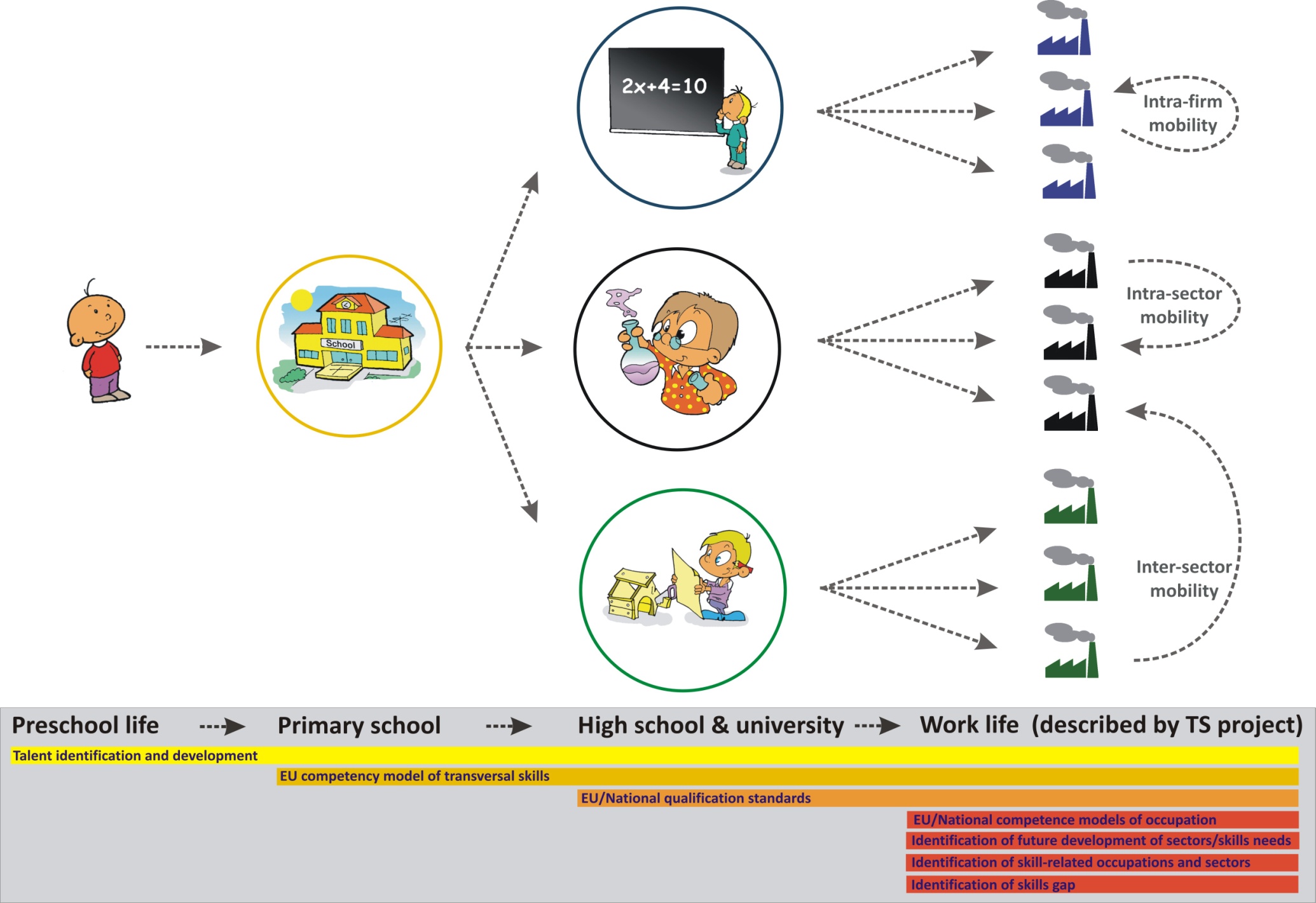 dovednosti použitelnév rámci sektoru
dovednosti použitelnév rámci celé ekonomiky
MĚKKÉ DOVEDNOSTI PRO CELOU EKONOMIKU
MĚKKÉ DOVEDNOSTI NA ÚROVNI POVOLÁNÍ (www.NSP.CZ)
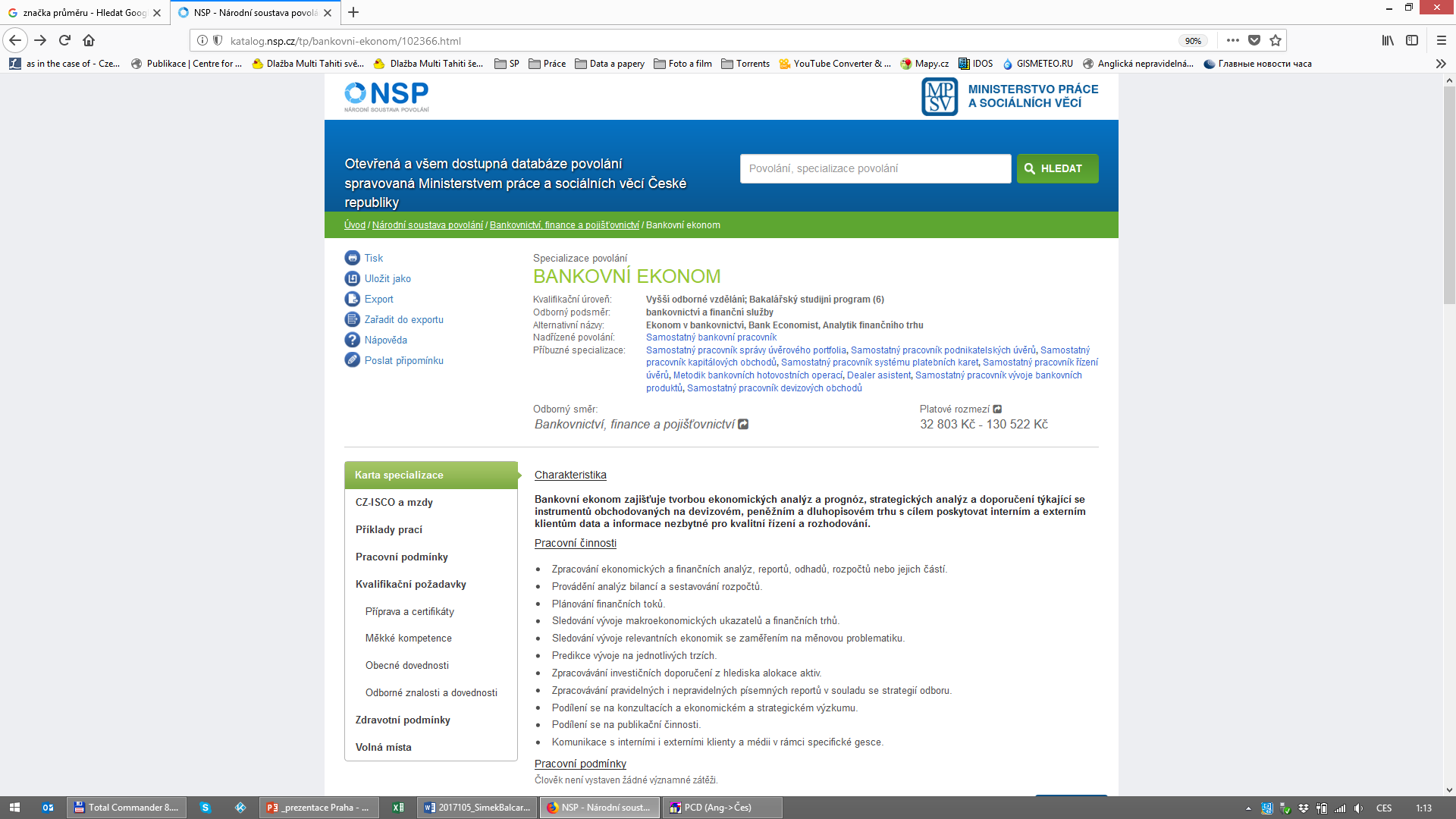 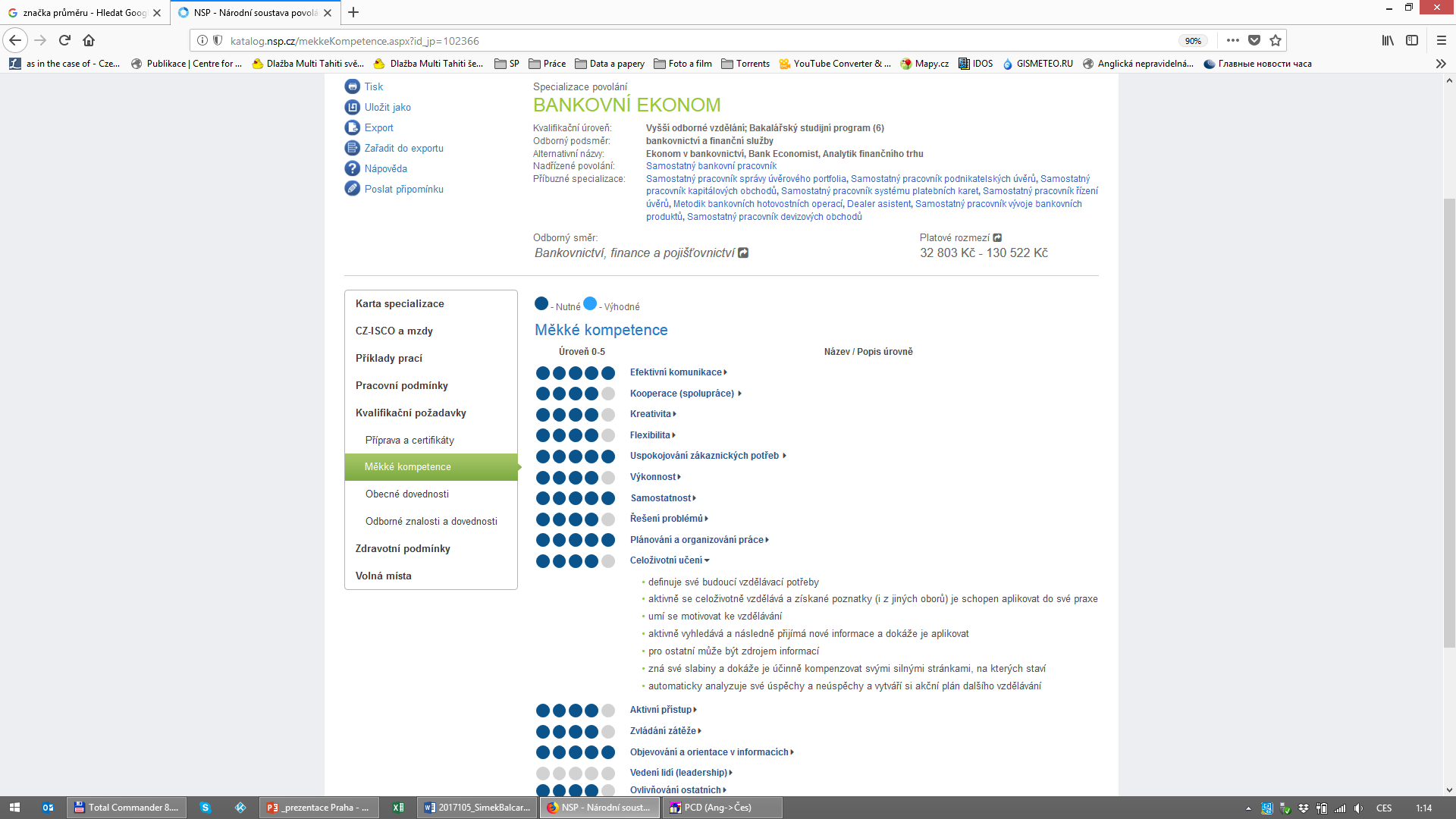 Jak měkké dovednosti rozvíjet?
ROZVOJOVÝ PROGRAM SOFTSKILLERSsoftskillers.com


10 let vývoje
3 ceny na národní a evropské úrovni
založen na zkušenostním učení
vyzkoušeno v ČR a dalších 20 zemích
český produkt založený na měkkých dovednostech definovaných NSP
DOSPĚLÍ
univerzity
zaměstnanvatelé
HR poradenství
úřady práce

diagnostika 15 měkkých dovedností
materiály pro rozvoj 15 měkkých dovedností
3 úrovně pro každou dovednost
manuál, učebnice, cvičebnice pro každou dovednost
DVD pro každou měkkou dovednost
ŽÁCI
základní školy
střední školy



diagnostika 6 měkkých dovedností
materiály pro rozvoj 6 měkkých dovedností
2 úrovně pro každou dovednost (ZŠ a SŠ)
DVD pro každou měkkou dovednost
On-line databáze cvičení
CVIČENÍ K ROZVOJI MĚKKÝCH DOVEDNOSTÍ
https://goo.gl/GUCJtn
POZITIVA A NEGATIVA
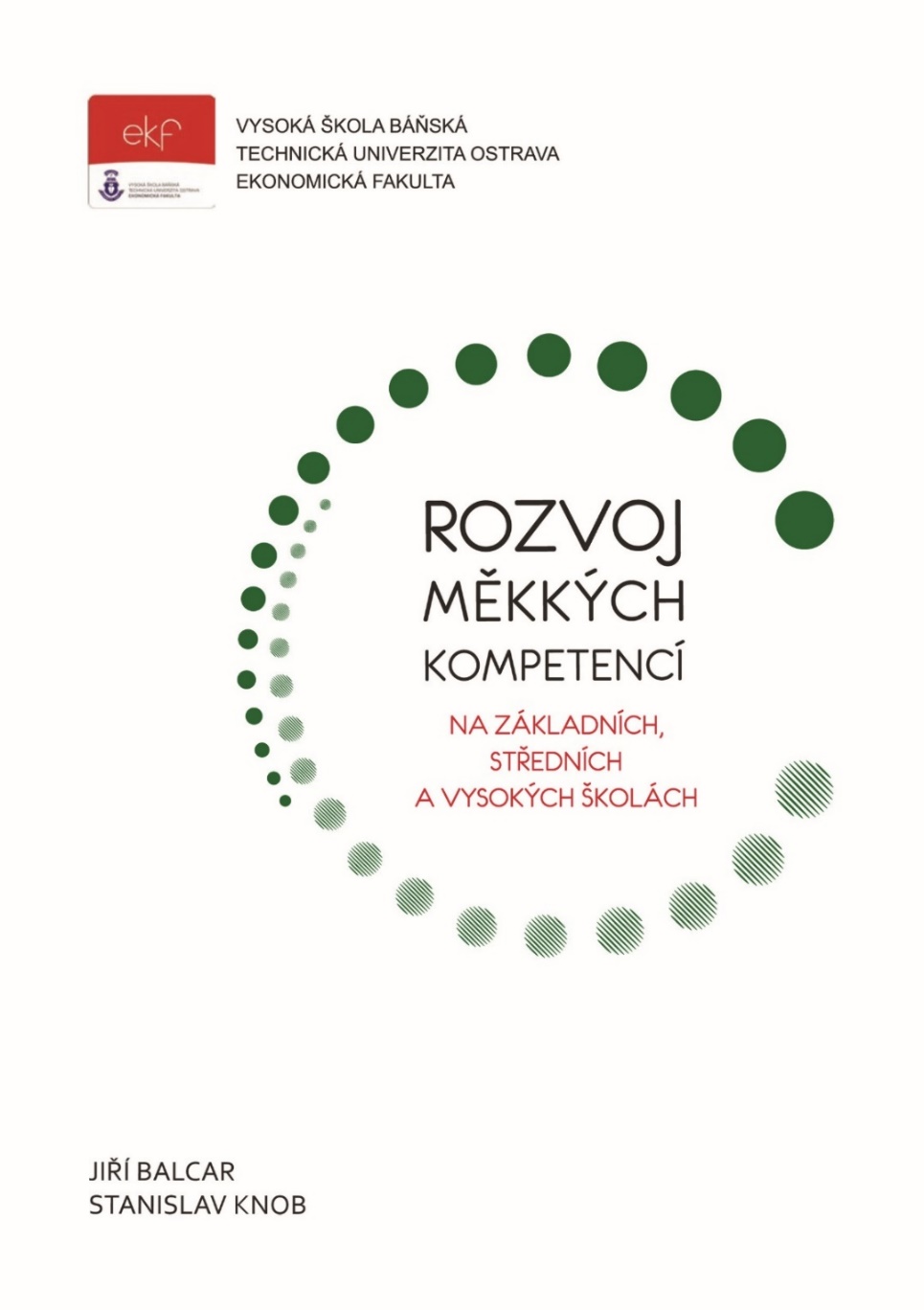 UČITELÉ

- zpočátku náročnější příprava
- náročné na organizaci času

+ zábavnější výuka / vyhnutí se stereotypu
+ motivovaní žáci / méně kázeňských problémů


ŽÁCI

- překonání výukových stereotypů u starších žáků

+ osvojení si požadovaných dovedností
+ aktivizace a zábavnější výuka 
+ možnost vyniknutí i „nestudijních typů“
ZPĚTNÁ VAZBA OD ŽÁKŮ ZÁKLADNÍCH A STŘEDNÍCH ŠKOL(18,165 žáků)
Rozvoj měkkých kompetencí
„Byla to zábava a víc jsme se naučili.“
„Méně se stydím mluvit před ostatními.“
„Musela jsem trošku přemýšlet, což obvykle nedělám.“
„Hodně jsme se jako tým sblížili.“ 
„Musela jsem používat své znalosti z předešlých hodin.“
„Pomohlo mi to zlepšit představivost.“
„Tato aktivita byla skvělá. Mohli jsme vyjádřit své názory.“
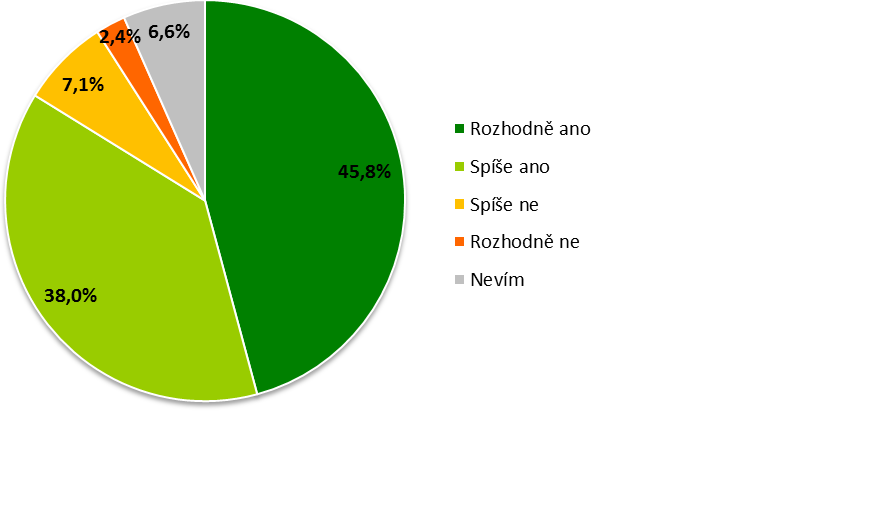 ZPĚTNÁ VAZBA OD ŽÁKŮ ZÁKLADNÍCH A STŘEDNÍCH ŠKOL(18,165 žáků)
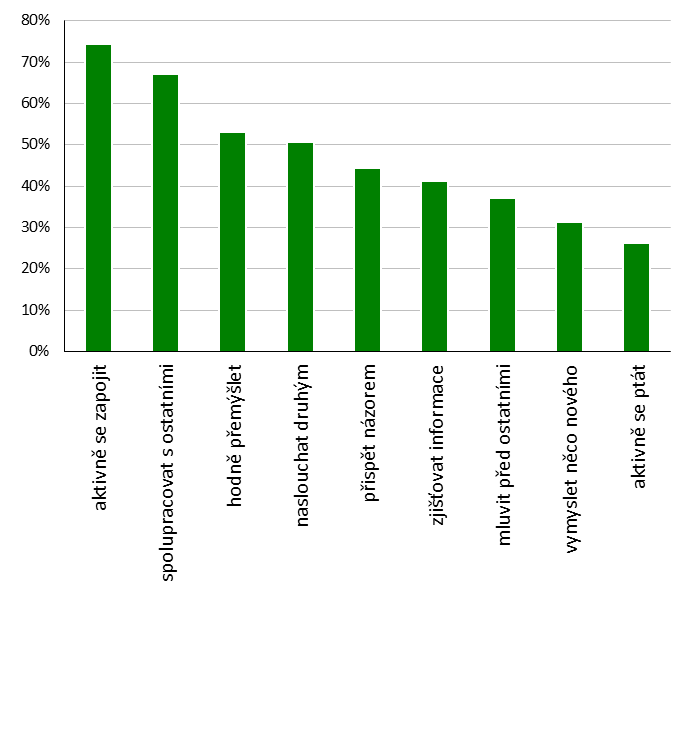 Během aktivity jsem musel(a)…
ZPĚTNÁ VAZBA OD STUDENTŮ VYSOKÝCH ŠKOL(190 studentů)
Rozvoj měkkých kompetencí
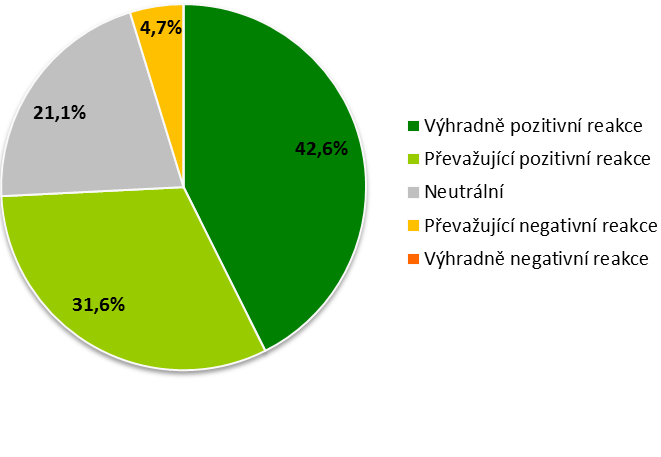 POZITIVNÍ REAKCE
praktické a užitečné informace
přístup vyučujících / způsob výuky
aktivní zapojení studentů během výuky 

NEGATIVNÍ REAKCE
více praktického nácviku
málo náročné
Závěr
ROZVOJ MĚKKÝCH DOVEDNOSTÍ MÁ SMYSL
jsou stejně důležité jako tvrdé dovednosti
jejich potřebnost není tolik ohrožena budoucím vývojem (technologie, průmysl 4.0)
ROZVOJ MĚKKÝCH DOVEDNOSTÍ NA ŠKOLÁCH JE ŘEŠENÍM
měkké a tvrdé dovednosti jsou komplementární a lze je rozvíjet zároveň
rozvoj měkkých dovedností na školách povede jen k velmi malým dodatečným nákladům 

SYSTEMATICKÝ ROZVOJ MĚKKÝCH DOVEDNOSTÍ JE V ČR MOŽNÝ
definice a popis měkkých kompetencí
požadavky trhu práce (povolání, sektor, ekonomika)
měření a rozvoj měkkých dovedností

KLÍČOVÝM FAKTOREM JE PROTO MOTIVACE A ROZHODNUTÍ!
metodicky konzistentní
děkuji za pozornost
Jiří Balcar
e-mail: jiri.balcar@vsb.cz